A
S
U
L
LAXUS
LAXUS MINIMAL PRESENTATION
-[
]-
SLIDE TITLE HERE
Creative Message Review
Phenomenon whereby something new and somehow valuable is formed the created item may be intangible such as an idea or a physical object such as an invention, a literary work or a painting scholarly interest in creativity
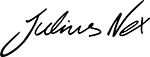 HIGH SKILL’S
NEED
PRACTICE
DON’T YOU
ONE SIDE FULL BLACK THING
Over the course of the last decade, however, we seem to have reached a general agreement that creativity involves the production of novel, useful products words, the.

Beyond these general commonalities reckons that over a hundred different analyses can be found in the literature. As an illustration, one definition given described it as a process of
L
F
I
-[
]-
BY MIKOKIT
-[
]-
SLIDE TITLE HERE
Stay Happy
Keep Supportive
Don’t Panic
Stay Humble
The rule’s we must follow
Over the course of the last decade, however, we seem to have reached a general agreement that creativity involves the production of novel, useful products words, the.

Beyond these general commonalities reckons that over a hundred different analyses can be found in the literature. As an illustration, one definition given described it as a process of
-[
]-
SLIDE TITLE HERE
Fun Fact About Us
5,567
258
5,263
9,263
HAPPY CLIENTS
CUPS OF COFFEE
RETWEETS
DESIGN
Frequently, your initial font choice
Frequently, your initial font choice
Frequently, your initial font choice
Frequently, your initial font choice
-[
]-
SLIDE TITLE HERE
One Columns Preview
Research Project
Over the course of the last decade, however, we seem to have reached a general agreement that creativity involves the production of novel, useful products words, the production of something original and worthwhile. Authors have diverged dramatically in their precise definitions.

Beyond these general commonalities reckons that over a hundred different analyses can be found in the literature. As an illustration, one definition given described it as a process of becoming sensitive to problems, deficiencies, gaps in knowledge, missing elements, disharmonies, and so on identifying the difficulty searching for solutions.
-[
]-
SLIDE TITLE HERE
What We Can Do
Beyond these general commonalities reckons that over a hundred different analyses can be found in the literature. As an illustration, one definition given described it as a process of becoming sensitive to problems, deficiencies, gaps in knowledge, missing elements,
-[
]-
SLIDE TITLE HERE
Frequently, your initial font choice is taken out of your awesome hands also we are companies often specify a typeface, or even a set of fonts,  part of their brand guides However When selecting a typeface for body text,
Frequently, your initial font choice is taken out of your awesome hands also we are companies often specify a typeface, or even a set of fonts,  part of their brand guides However When selecting a typeface for body text,
Our Company
-[
]-
SLIDE TITLE HERE
Fun Fact About Us
2000
1643
324
WORK HOURS
PROJECT
CUSTOMERS
When selecting a typeface for body text, your
When selecting a typeface for body text, your
When selecting a typeface for body text, your
-[
]-
SLIDE TITLE HERE
Right Side Image
Beyond these general commonalities reckons that over a hundred different analyses can be found in the literature. As an illustration, one definition given described it as a process of becoming sensitive to problems, deficiencies, gaps in knowledge, missing elements,
Wizard
Ranger
Hunter
Product Manager
Product Manager
Product Manager
Beyond these general commonalities reckons that over a hundred different analyses can be found in the
Beyond these general commonalities reckons that over a hundred different analyses can be found in the
Beyond these general commonalities reckons that over a hundred different analyses can be found in the
-[
]-
SLIDE TITLE HERE
Our Team Member’s
What ever  you decide to do, Make sure it make’s you happy
Beyond these general commonalities reckons that over a hundred different analyses can be found in the literature. As an illustration, one definition given described it as a process of becoming sensitive to problems, deficiencies, gaps in knowledge,
William
-[
]-
SLIDE TITLE HERE
What ever  you decide to do, Make sure it make’s you happy
Beyond these general commonalities reckons that over a hundred different analyses can be found in the literature. As an illustration, one definition given described it as a process of becoming
A SIMPLE TEXT CAN BE AMAZING IN THE HAND OF YOU
TITLE HERE
-[
]-
SLIDE TITLE HERE
30%
70%
Z
C
Our Mockup Slide Collection
Security
Awarding
Beyond these general commonalities
Beyond these general commonalities
Beyond these general commonalities reckons that over a hundred different analyses can be found in the literature. As an illustration, one definition given described it as a process of becoming sensitive to problems, deficiencies, gaps in knowledge,